12 Mars 2015
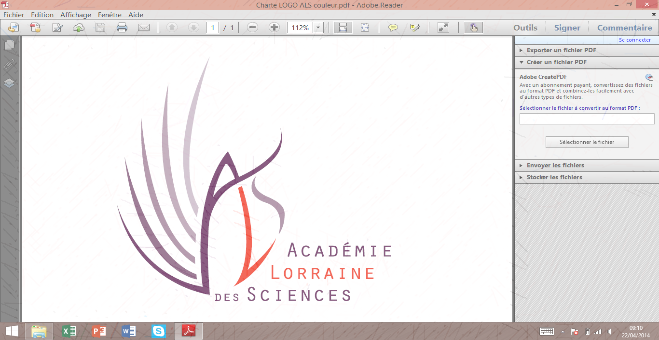 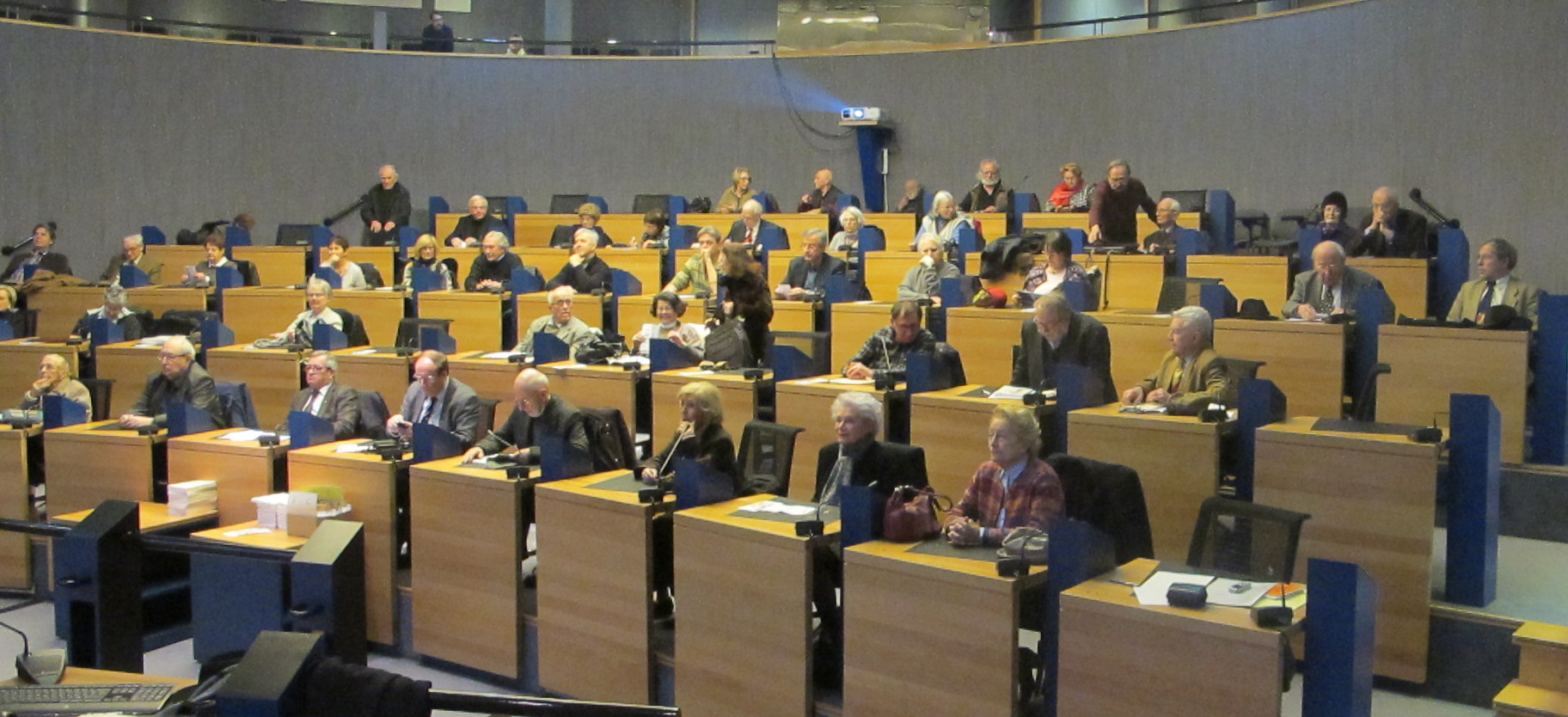 Réception d’un nouveau sociétaire

Stéphane Mangin
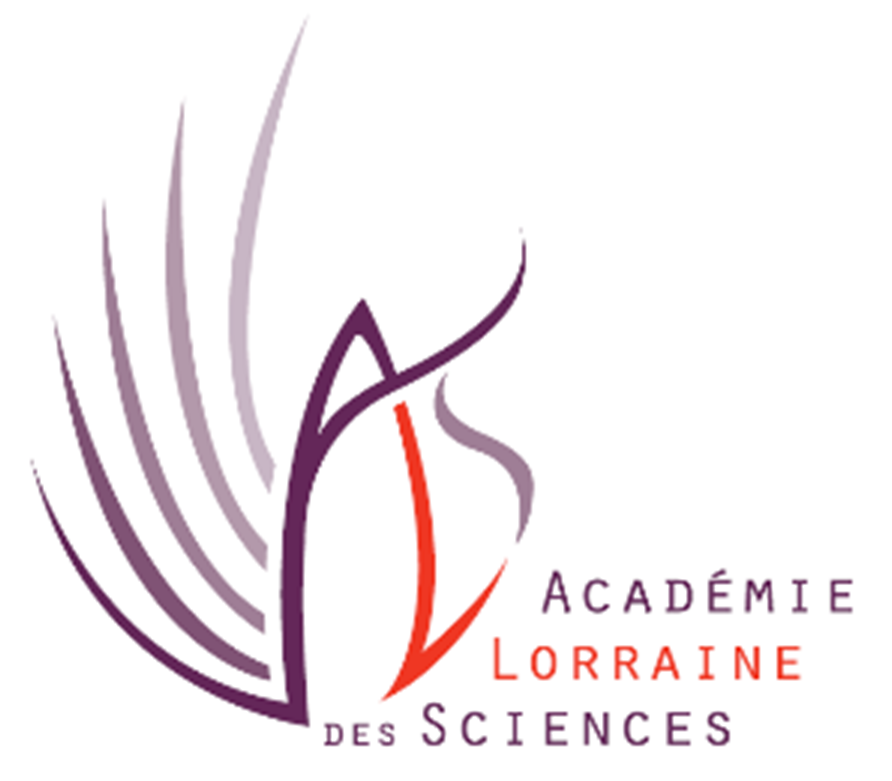 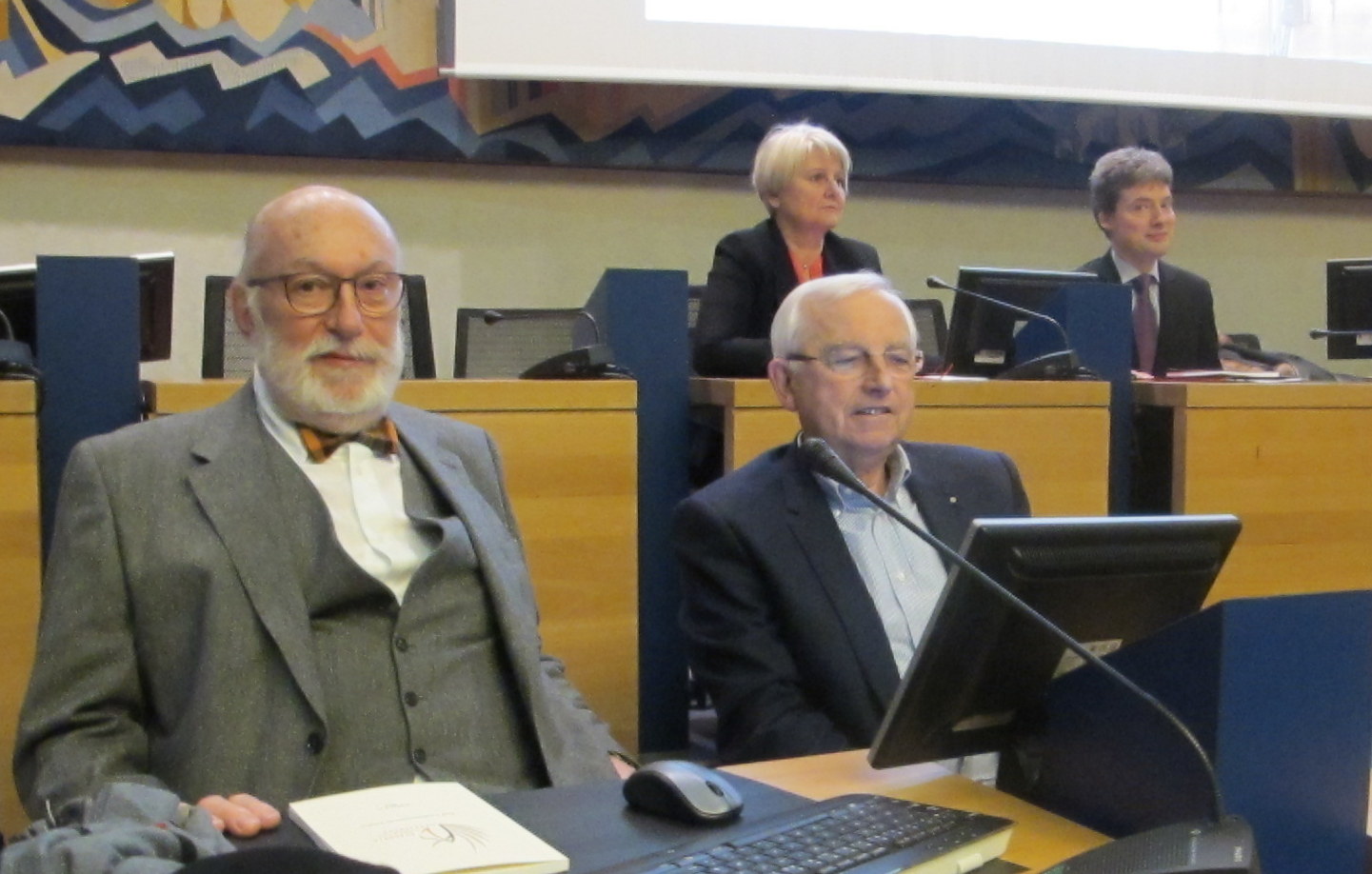 Brève d’actualité

         Le Coeur artificiel CARMAT : 
				    par Jean-Pierre JOLAS

    Interview du Professeur Carpentier
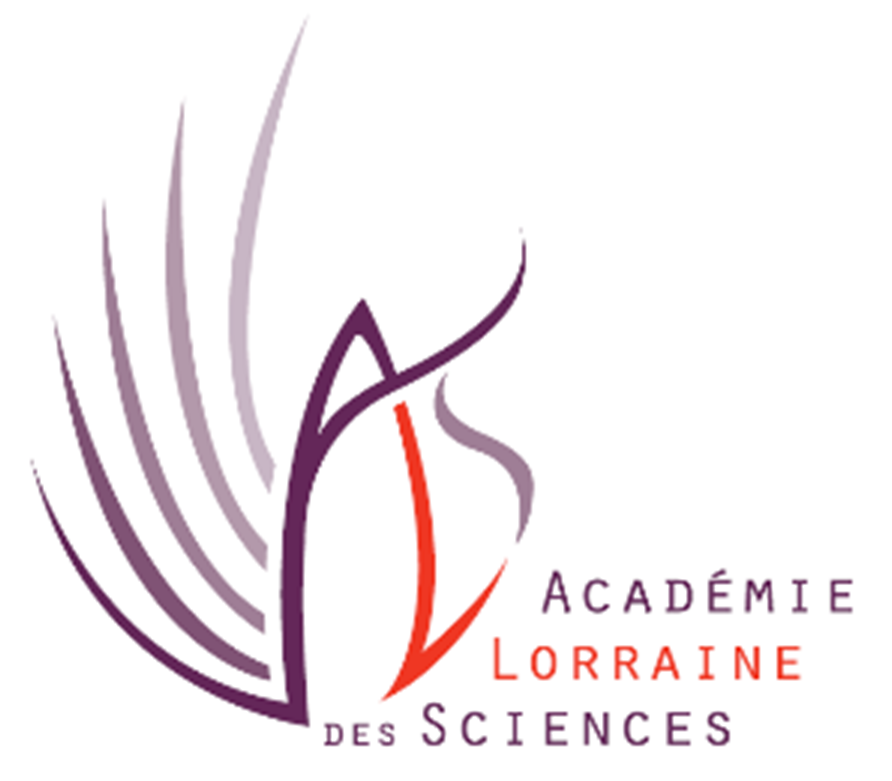 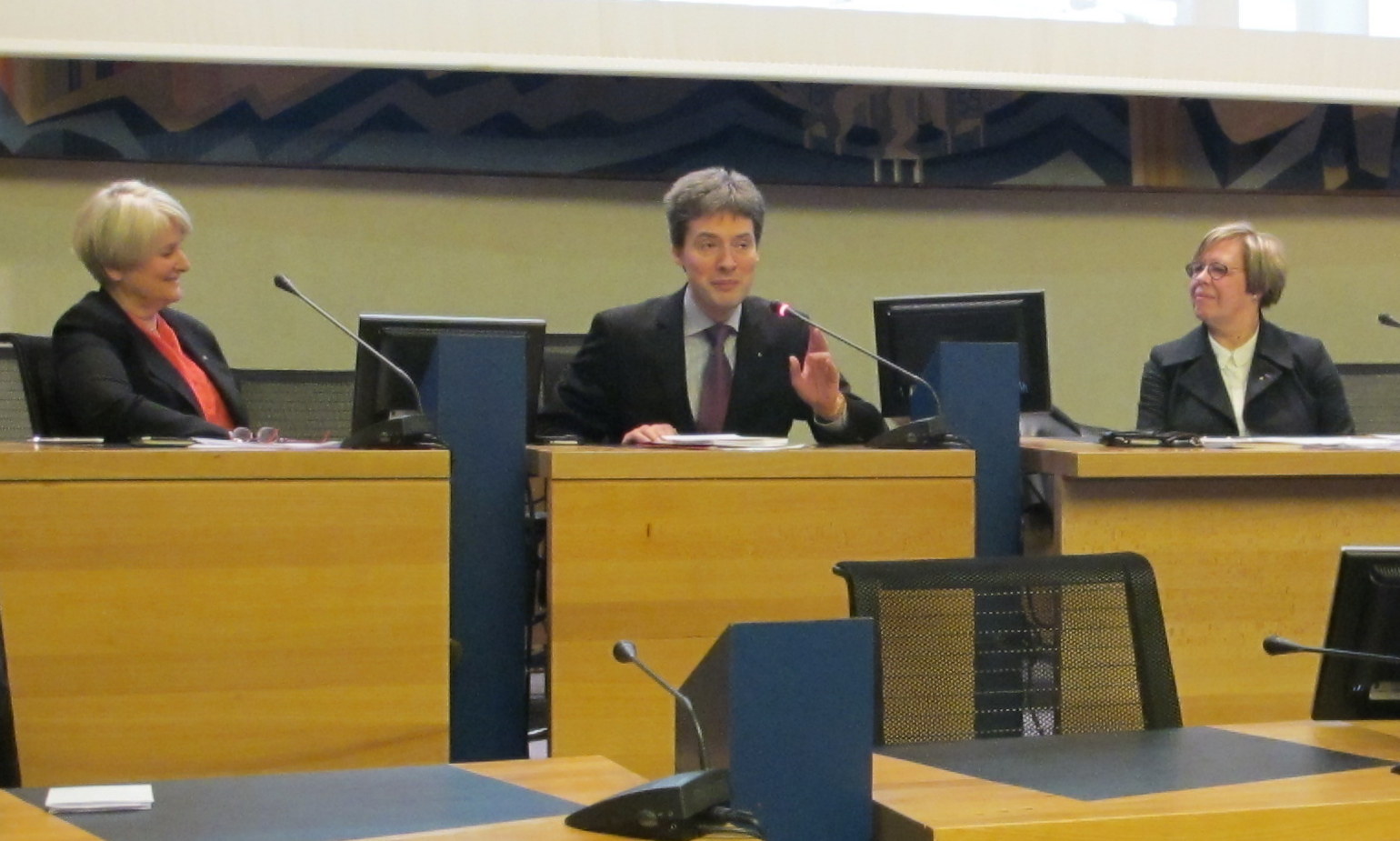 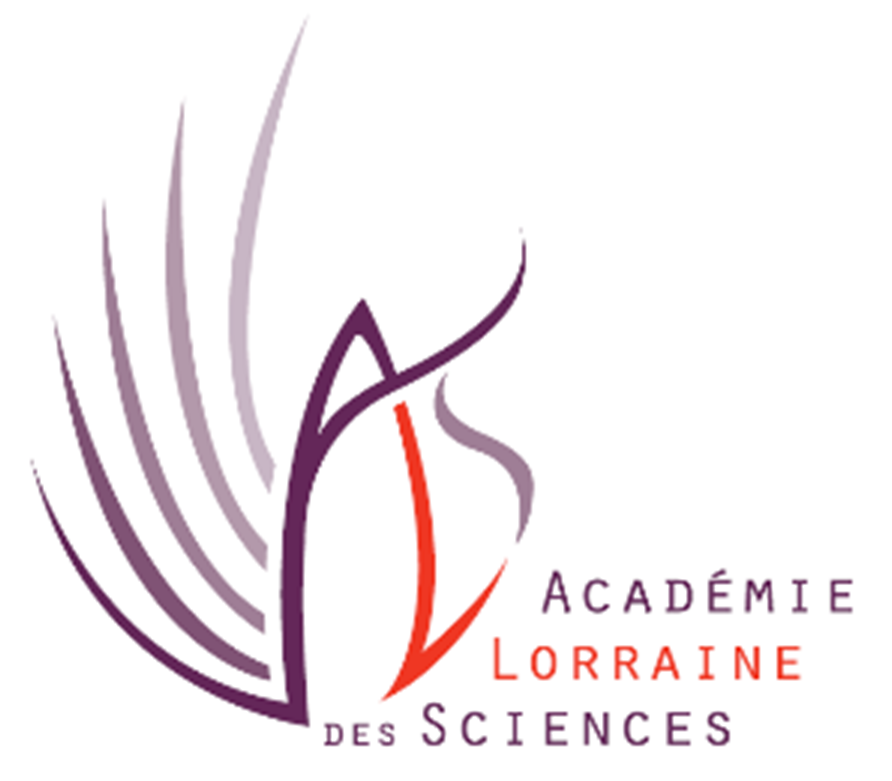 Communication


   „L‘horloge astronomique de JOYEUX“

par Marc SAUGET
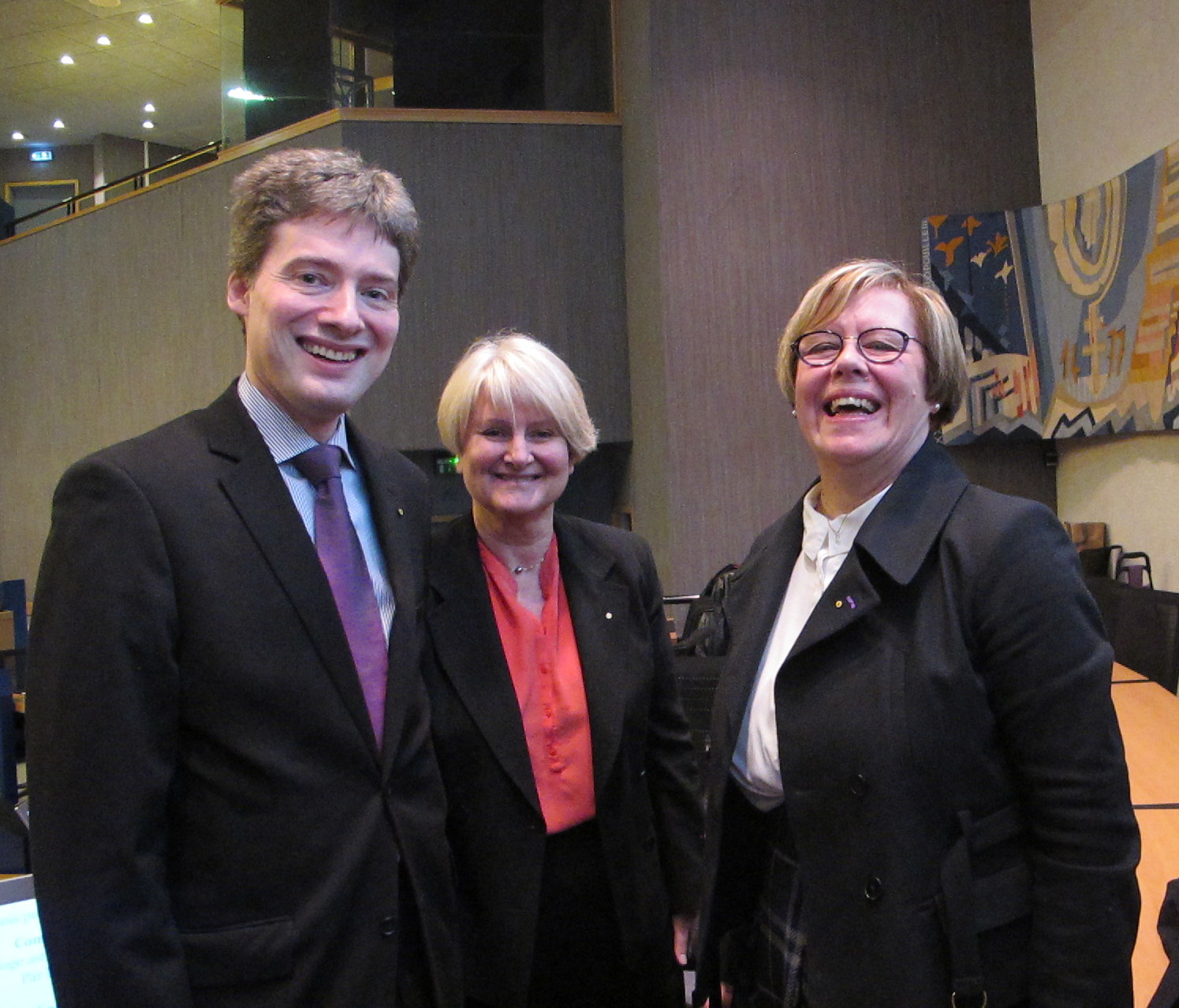 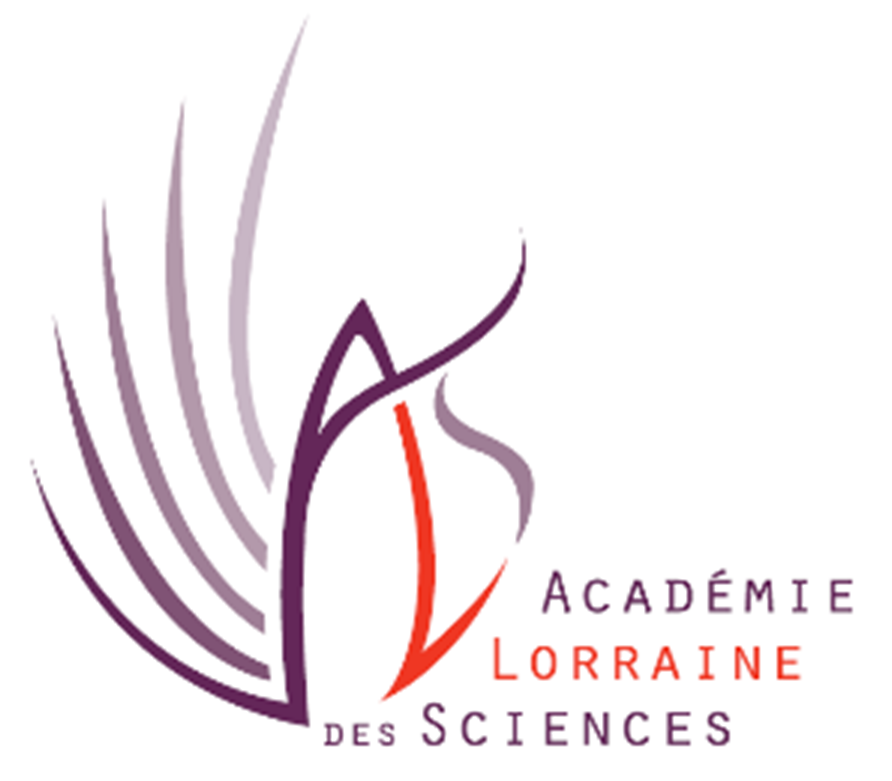 Conférence

« L’éthique des Sciences et Technologies de l’Information et de la Communication » 

par Jean-Paul HATON
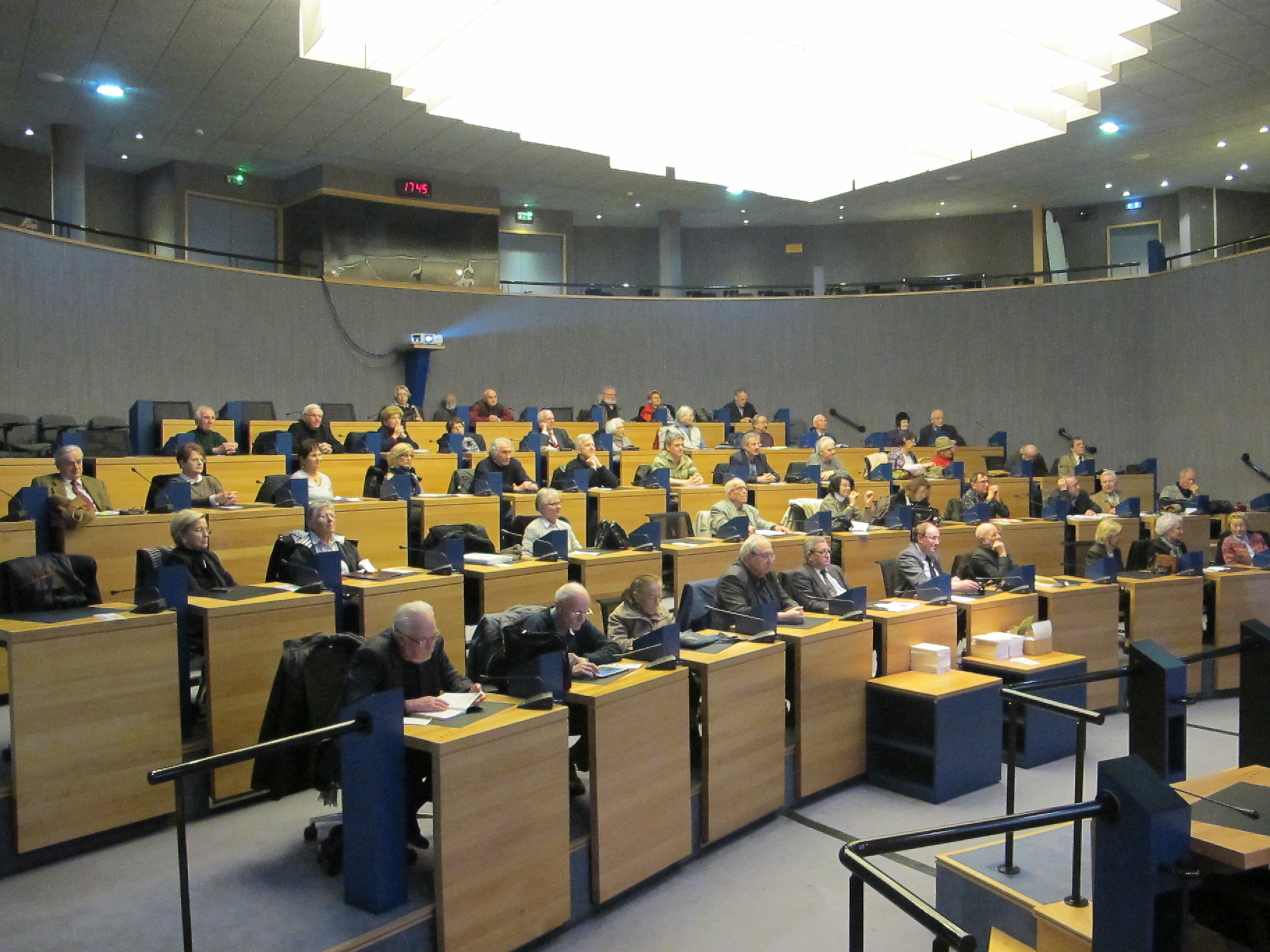 Samedi 21 Mars 2015
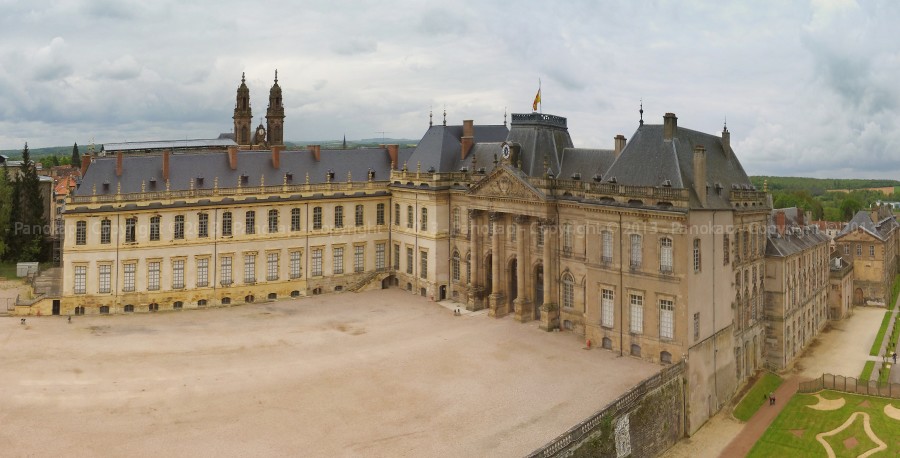 De 9h00 à 17h30
Les rendez-vous de l’ALS au Château de Lunéville
Les Utopies


Des siècles d’utopie ou la quête d’une société idéale 	
Dominique DUBAUX

Utopies picturales   
	Katell COIGNARD

La bioéthique dans le domaine de l'utopie: utopie et progrès 	Claude HURIET

Les cités idéales de l’Antiquité à nos jours : une question sociale 	Jean-Marc STEBE

Intermèdes musicaux Jean-Marc Illi
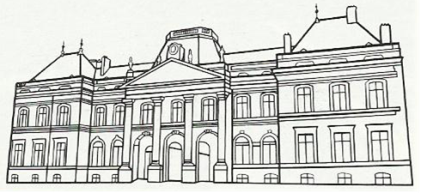 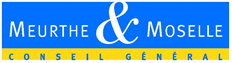 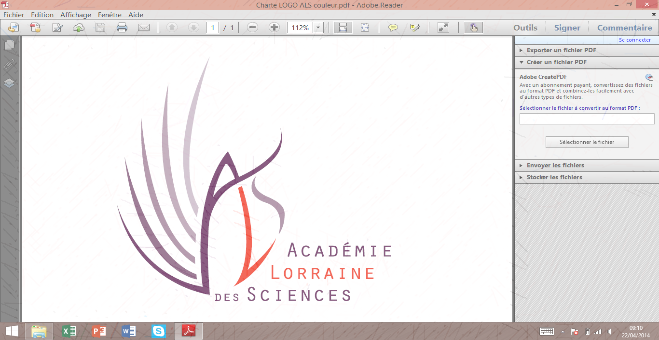 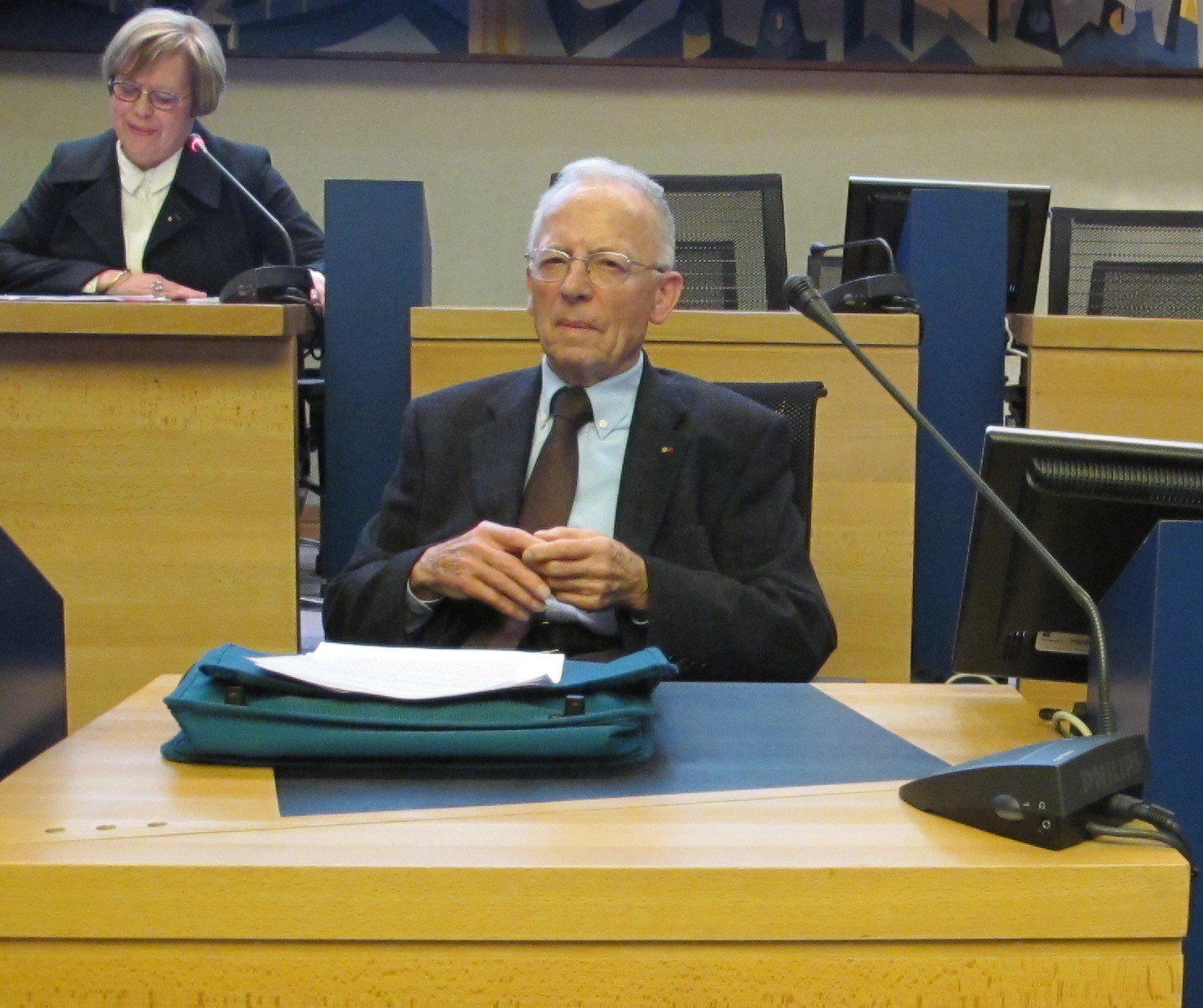 Conférence: « la transition énergétique »

26 Mars 2015 à 20heures 30

Salle Raugraff  à Nancy


Inscriptions: 	http://fr.amiando.com/Conference-Debat-26-mars-2015

Ou: 			sfen.lorraine@gmail.com
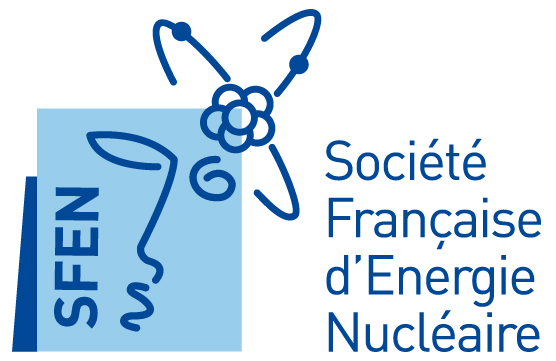 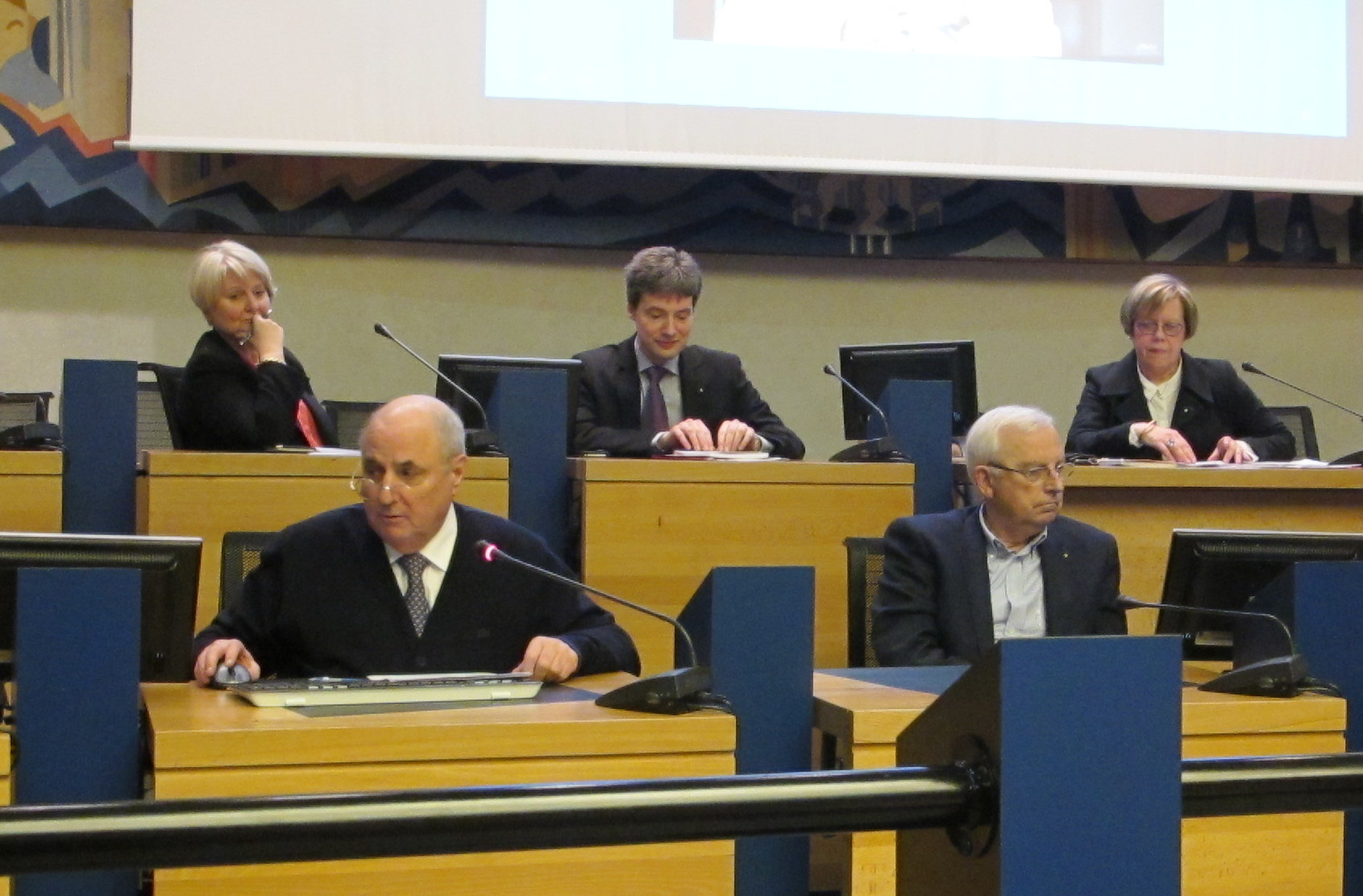 28 et 29 Mars 2015, de 14 à 18 heures

Centre des Métiers et de l’Artisanat d’Epinal

Exposition: 
« INPIRAMA 220 ans de brevets en Lorraine »

Visites guidées, conférences.
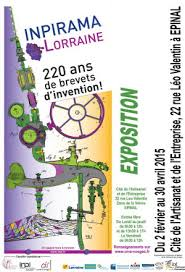 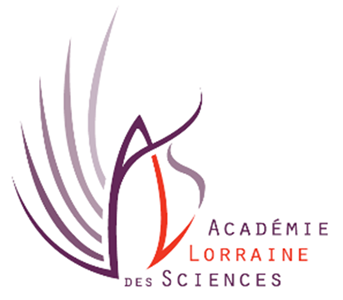 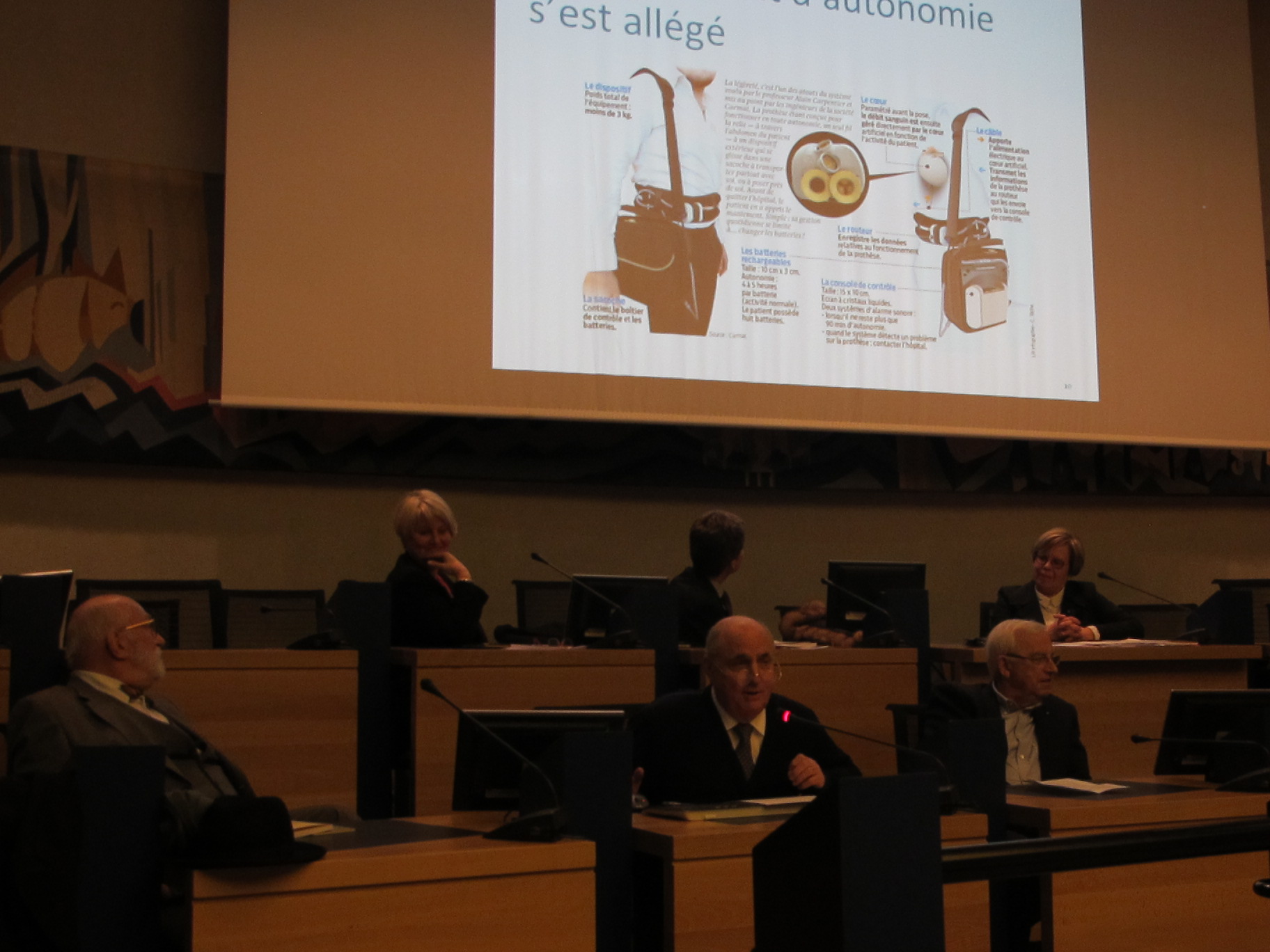 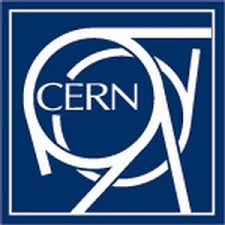 8 et 9 Juin 2015



Sortie au CERN de Genève 

et au Musée des Cristaux de Chamonix

S’inscrire avant le 20 Mars 2015 auprès de Bernard POTY: bernard@poty.org
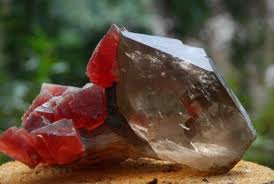